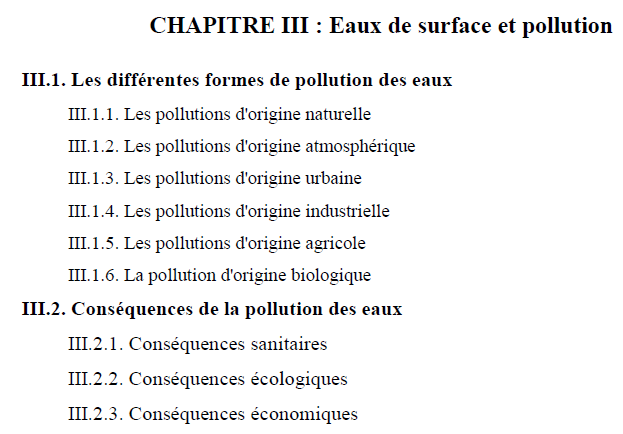 Eaux de surface et pollution
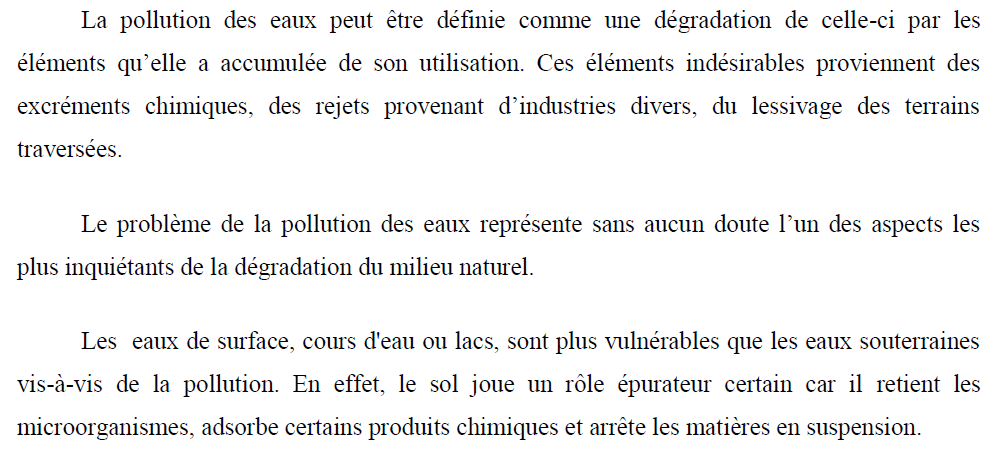 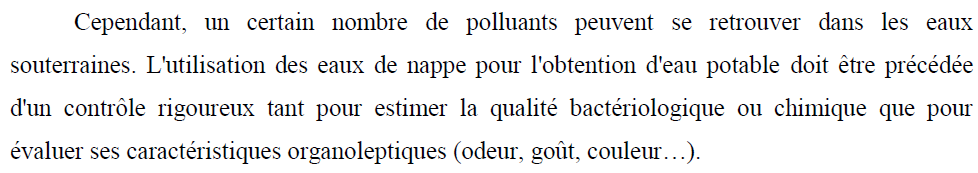 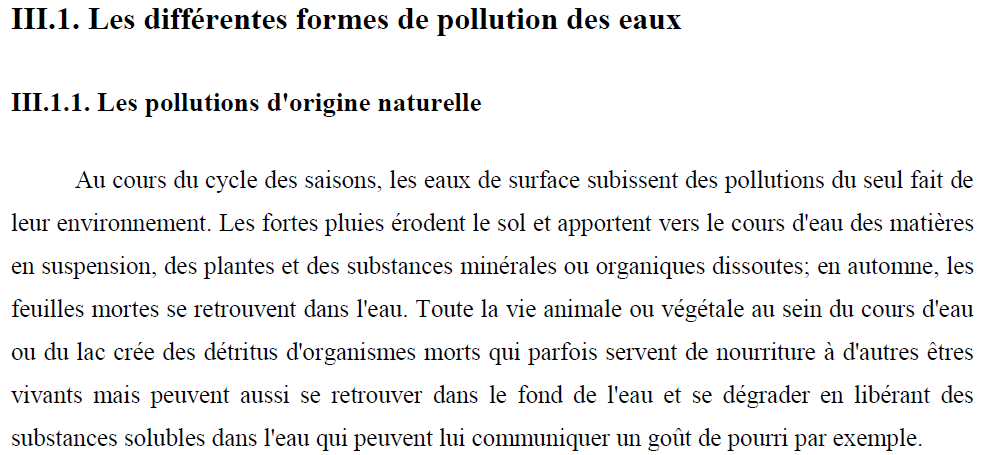 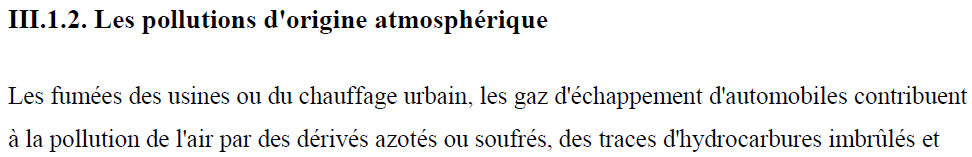 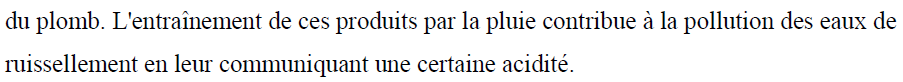 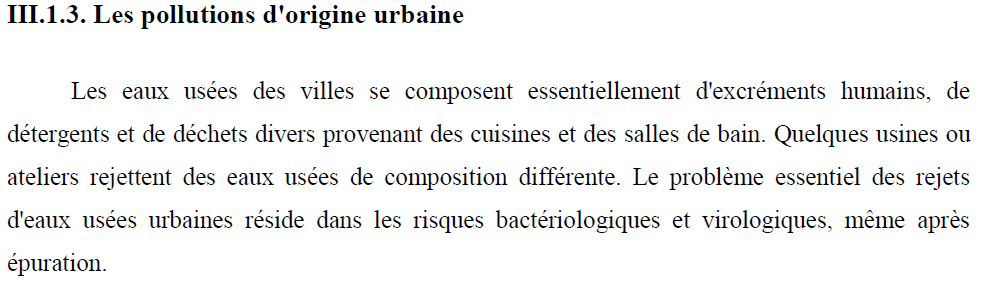 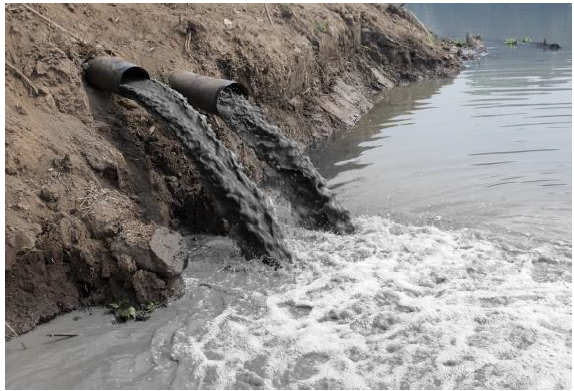 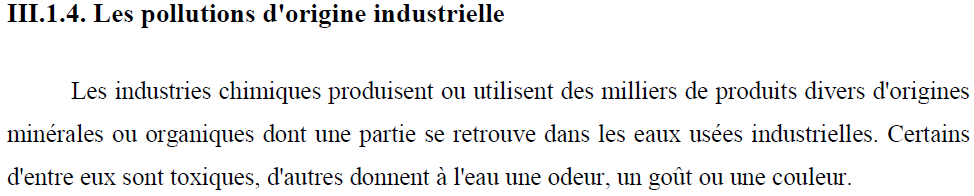 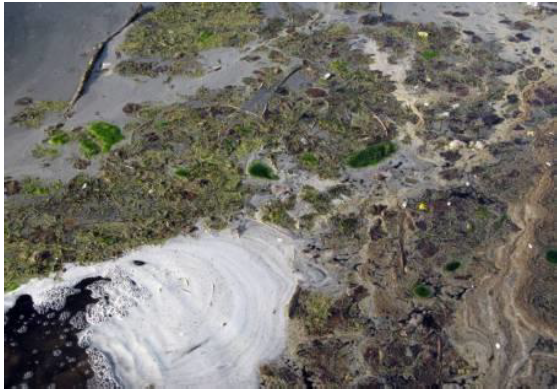 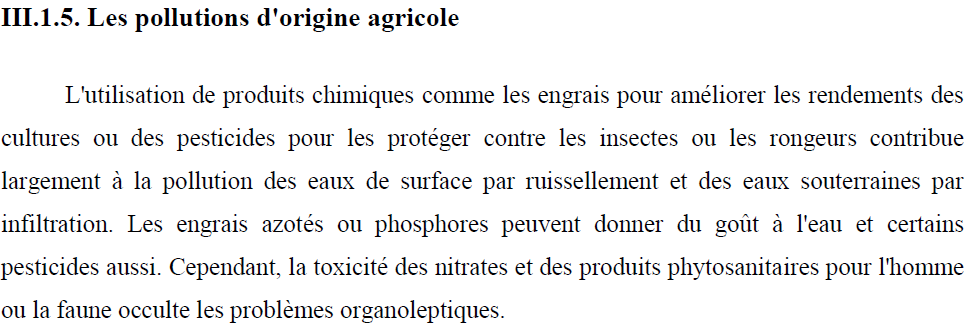 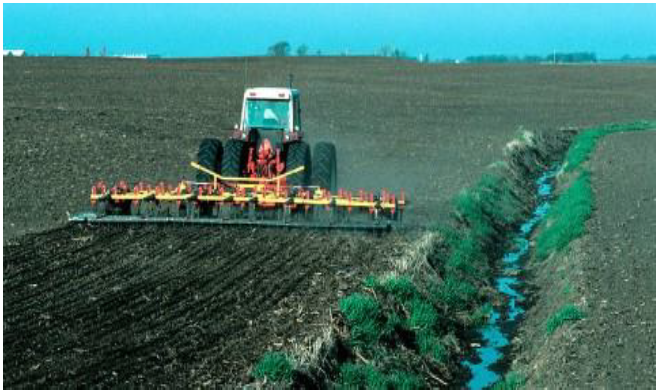 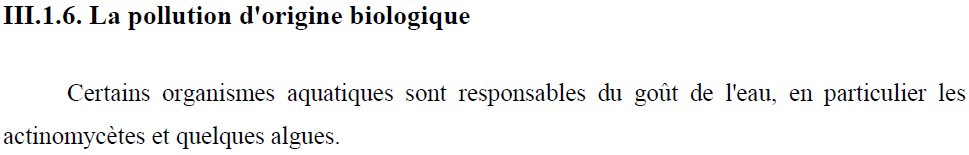 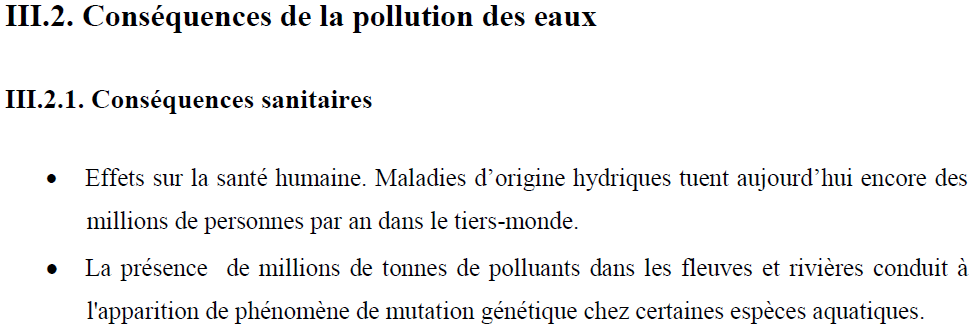 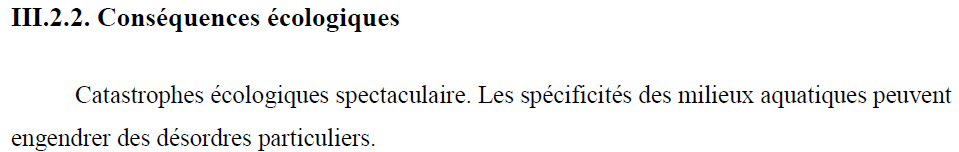 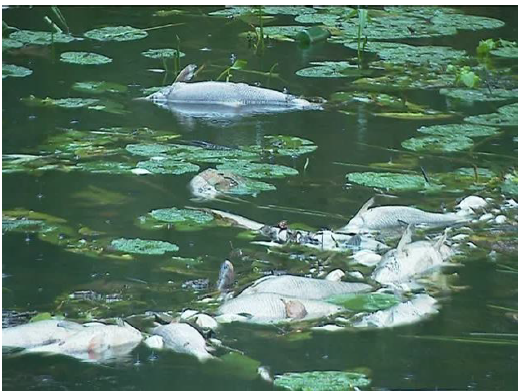 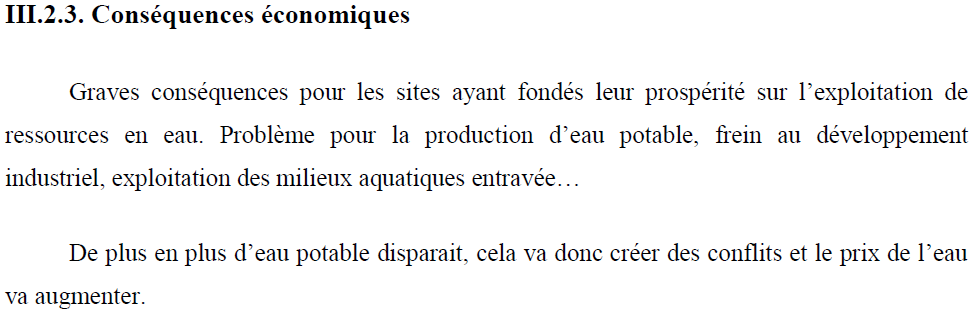